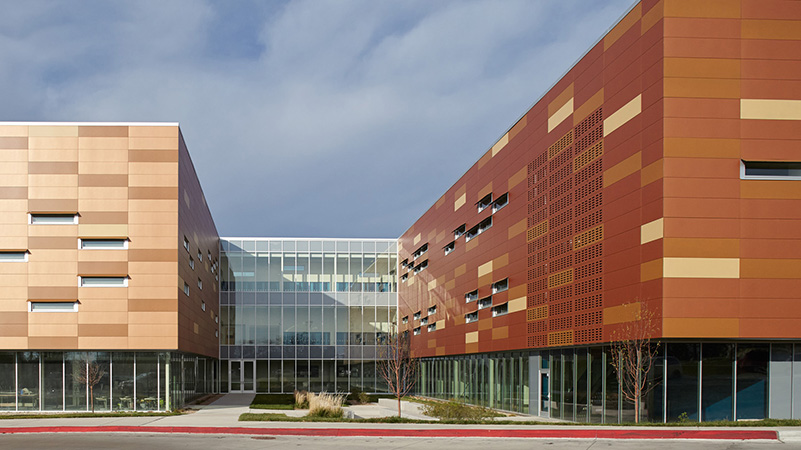 Olweus Bullying-Prevention Program(OBPP)
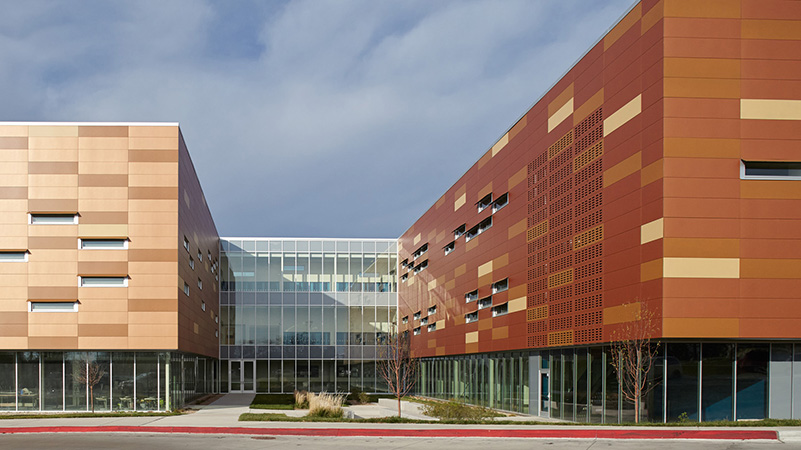 http://www.youtube.com/watch?v=h5yg0u1MkDI
Quick Review
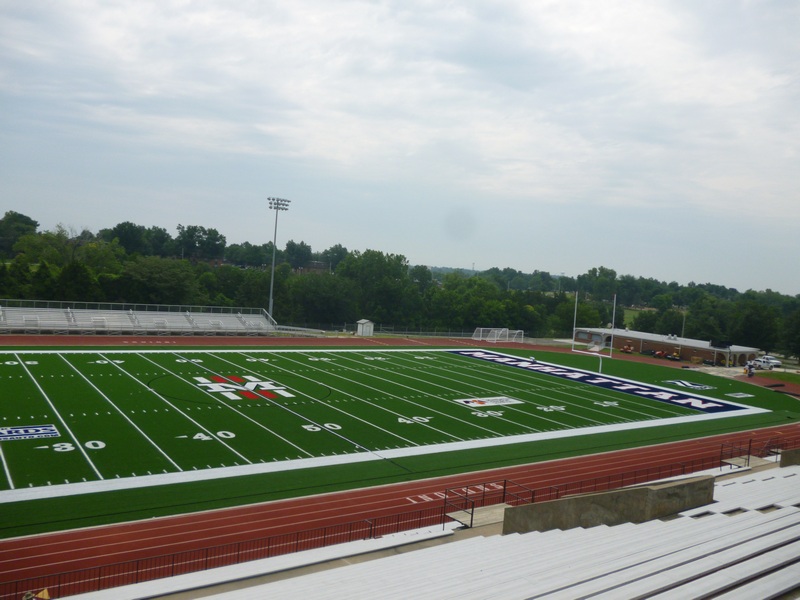 Olweus Kick-off 
in 
January
Quick Review
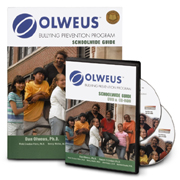 Preparation
August 12:         Staff Training
September 13:  Goals
September 19:  Principles
October 3:     Rules and Reporting
October 10:   Bullying Hot Spots at MHS
October 24:   Class Meetings
MHS Olweus Website
http://mhsolweus.weebly.com/plt-staff-discussions---west.html
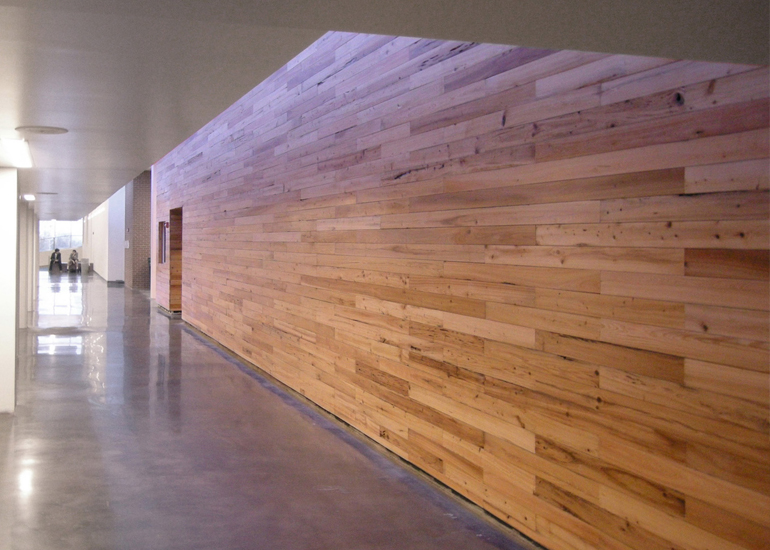 class meetings
WHEN?
Meetings will begin in January—
		after the kick-off.

We’ll hold them regularly—
		probably twice a month.
WHO?
Teachers 		 facilitation
Students	 	 ownership
Committee 	     	 support
Administrators	 direction
WHAT?
The first few meetings will be scripted, focusing on our school-wide OBPP.
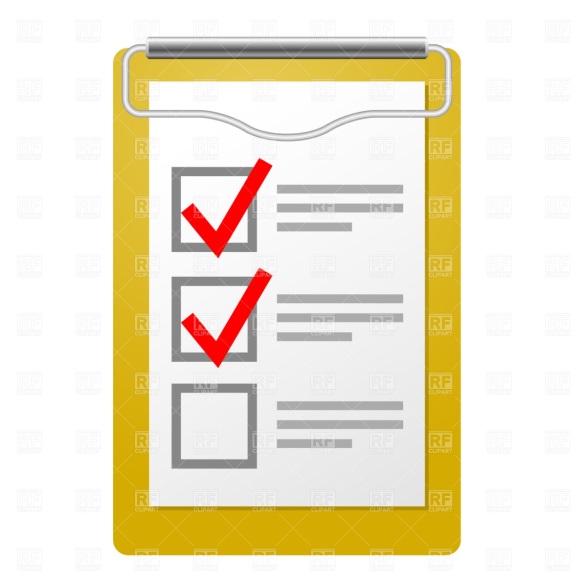 Subsequent meetings may cover other issues (climate, communication, etc.).
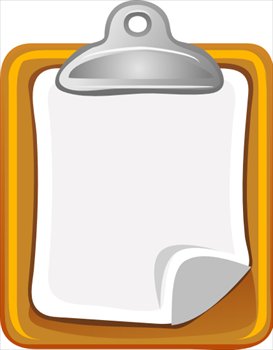 WHY?
Here are the main goals of class meetings:
  1. to build class cohesion and community;
  2. to teach the four anti-bullying rules;
  3. to encourage students to consider the consequences of bullying; and
  4. to help students identify strategies to address bullying issues.
HOW?
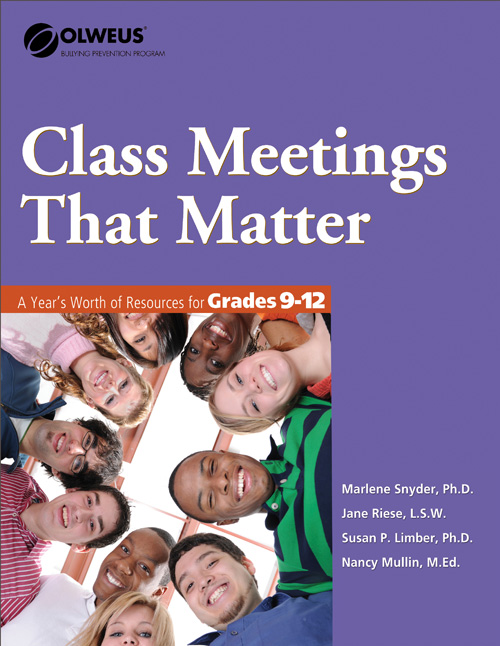 Scripts and lessons
Outlines
General objectives
Sample activities
Committee
Administrators
Summary:  Class Meetings
Hold meetings consistently.
Create a safe environment.
Encourage student ownership.
Facilitate discussions.
Rely on available resources.
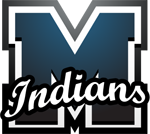 What questions do you have?
Feedback Form
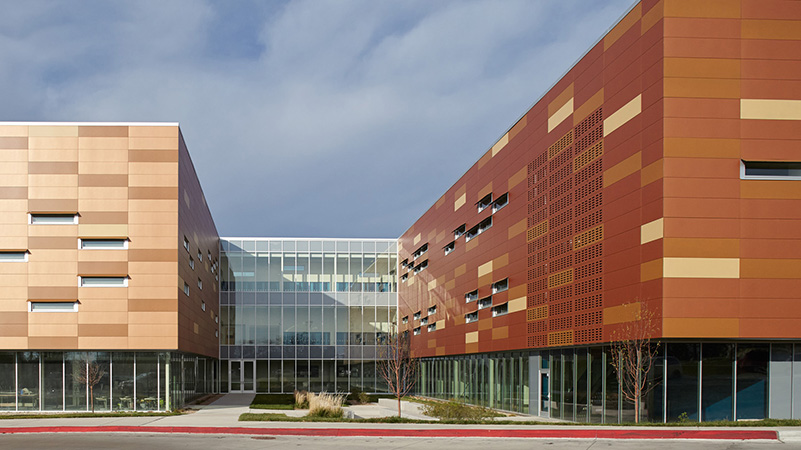 jf
Thanks!
Taylor Mali: What Do Teachers Make?  
“I make a difference. How about you?”